Welcome  
Groningen CCNURCA
Test Cycle
PractiseLearning in practiseInternship
[Speaker Notes: This morning you have heard some presentation about the learning in practise in the Netherlands and in Slovakia. I hope this examples will reflect on the learning in practise in your own country. Before we continue with the program, I noticed that different kind of words are use today: Practise, Learning in Practise and Internship. Maybe this will lead to misunderstanding. So I thought to give a short definition about]
Definition: the time a student is learning in a practical situation (a health care institutions) under supervision.

In this presentation: Internship
Learning Outcomes
After today:
You can explain how phases 1-3 of the  test cycle is applied to the internship in the final year at your University
You make suggestions for improvement of the assessment of the Internship
Assignment
Describe in five words the ‘internship’ in:
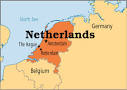 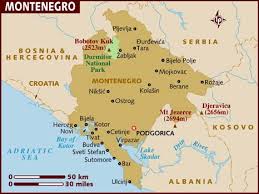 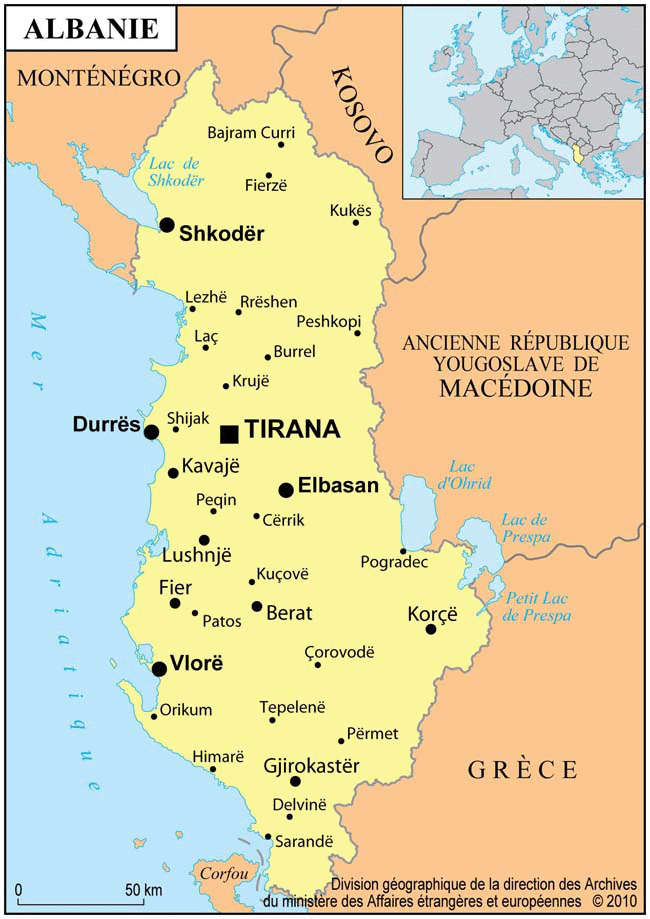 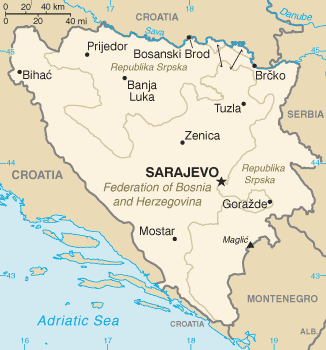 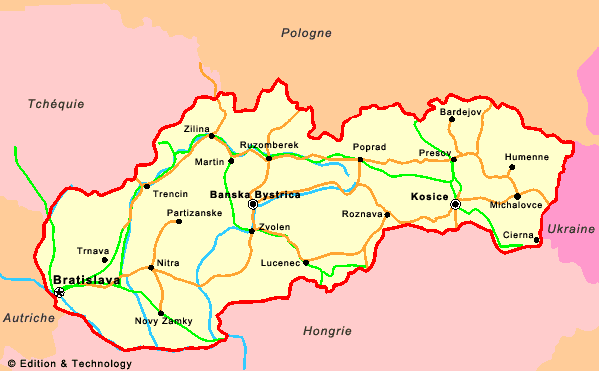 Assignment
Describe the internship for nursing students at your University at this moment
Describe the internship for nursing students in 2025 at your University!

Send email to: j.d.van.wieren@pl.hanze.nl
Assignment
Which competence do you assess in the internship of the final year at your University
19-11-2014
Titel presentatie aanpassen  8
8
Phase 1 - Test Design
Learning Outcomes (workbook p.8)
Taxonomie Bloom (wb p.41)
Types of Test (wb p.11)
19-11-2014
9
Assignment
Describe 3 learning outcomes of the internship of nursing students in the final year at your University
Select the test for the internship and why?
Send me a email with answers: j.d.van.wieren@pl.hanze.nl
Phase 2 – Constructing an assesment matrix
Create an assessment matrix (wb p.17)
19-11-2014
11
Phase 3 – Test construction ans Setting Standards
Analyse the reliability, validity and transparency of test Internship (wb p.21)
Constructing a test Internship (use the appendix 8.6)
Send me a email with answers: j.d.van.wieren@pl.hanze.nl
19-11-2014
12
Assignment
Write down in 1 minute what you will take home from this afternoon.
19-11-2014
13
Test Cycle
Phase 4 – Test Adminstration
Student’s identification.
19-11-2014
15
[Speaker Notes: When the test is administreded, the actual student comes into the picture. The students indenty must be establisch whether the test is written, electronic or oral. Digital identification is not easier, in itself, than photo reacongiaont.]
Phase 5 – Assessment, Processing and Analyses
Calculating grades
Psychometric analysis
Detecting plagiarism
Inter-rater reliability
Feedback on Assessment
19-11-2014
16
[Speaker Notes: After the test has been administred, it is assessed againt the standards set in the test constucton phase. Analysis of the assessment process and the reuslt will provide an insight into the degree of difficulty., the (inter-rater) reliability and the validity of the test. This may prompt a review of the standartd and the cut off score, and items in the test band.]
Phase 6 – Recording and Communication Results
Records the test results
The Exam Board formally determines the test results
19-11-2014
17
Phase 7 – Evaluation and improvements
Purpose: the quality and coherence of a set of tests (all tests of a block)
Analyses of the individual tests
Improvements
19-11-2014
18
19-11-2014
19
Assignment
Write down in 1 minute what you will take home after these two days.
19-11-2014
20
Learning Outcomes
After today:
You can explain how the test cycle is applied to the internship in the final year at your University
You make suggestions for improvement of the assessment of the Internship